Группа № 2
«ВАМОС»
Информатика
ПО
Информационные процессы
Архитектура компьютера
Математические основы информатики
Программирование
Моделирование
Архитектура компьютера
Внутренняя  
Память
ПЗУ
ОЗУ
Шины 
 Магистраль
Процессор
Внешняя 
Устройства ввода
Устройства вывода
Устройства управления
ПО
СП 
Высокие ЯП
Процедурное П
ПОП
ООП 
Низкие ЯП
Assеmbler
Машинный код
СПО 
ОС
Драйвера
BIOS
ППО
Текстовые процессоры
Графические процессоры
Табличные процессоры
Игры
Офисные программы
Информационные процессы
Создание
Хранение
Обработка
Передача
Математические основы информатики
СС
Основы логики
Натурное

Макет, модели, муляжи
Информационное
Графическое
Табличное
Текстовое
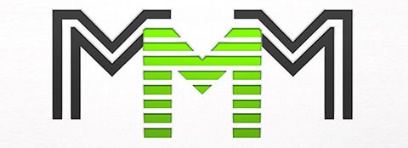 Моделирование
РОБОТОТЕХНИКА
Программирование
Web-программирование
Специальное программирование
Вычислительное программирование
Информатика
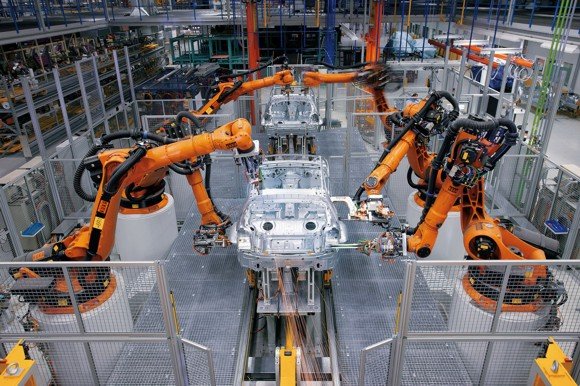 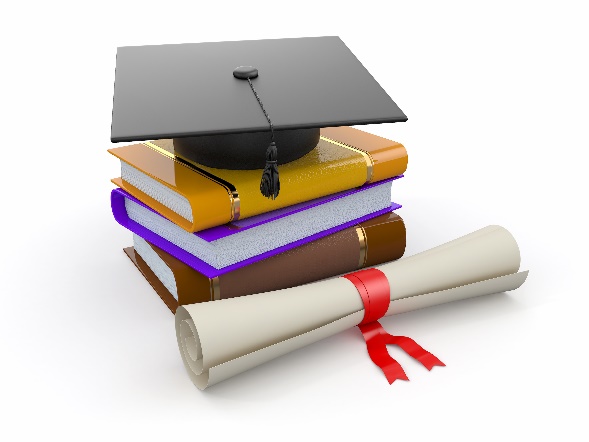 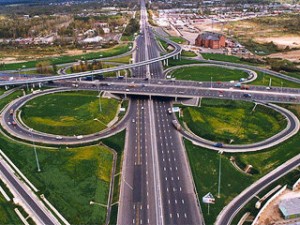 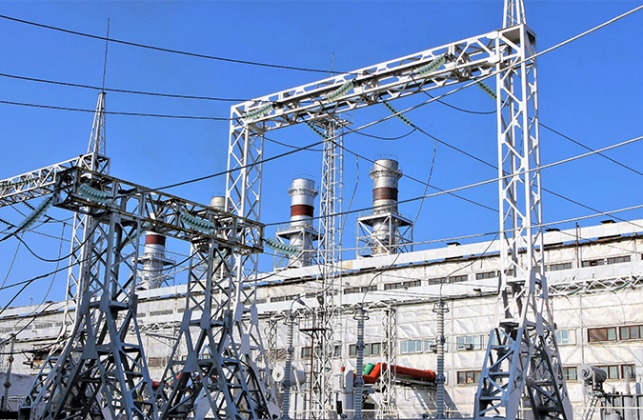 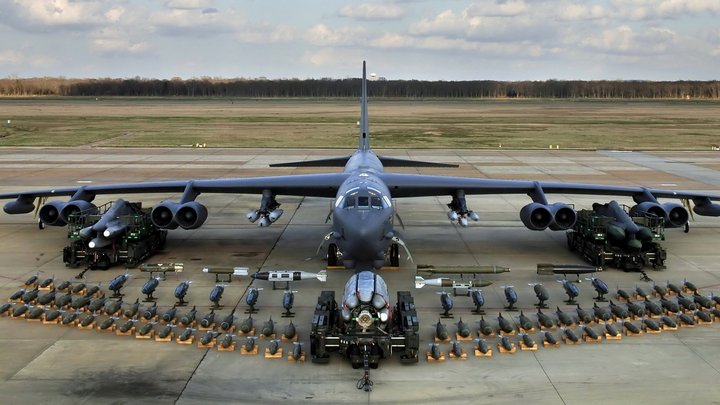 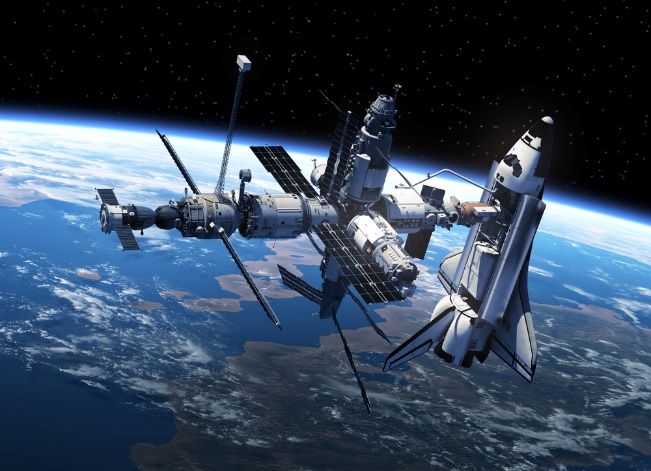 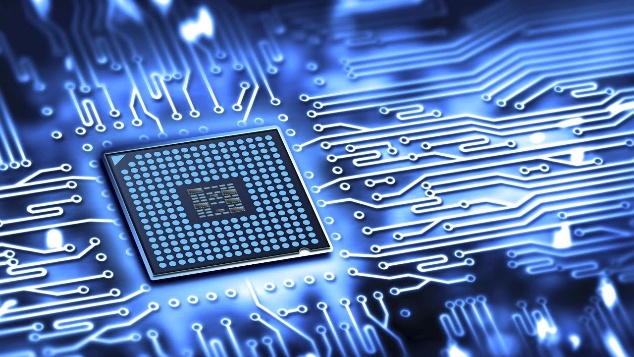